Открытая научно-исследовательская лаборатория
«Наблюдай и исследуй»
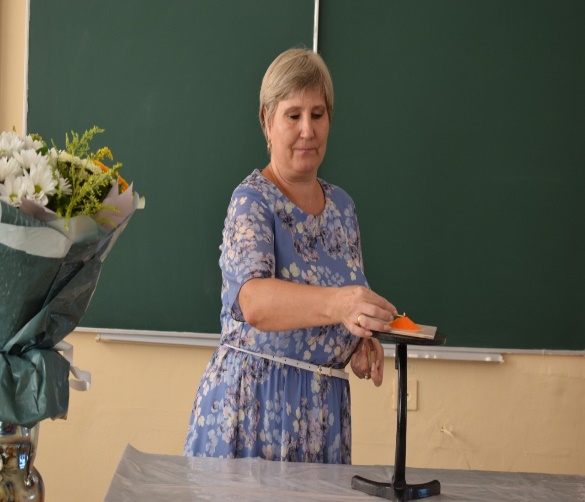 Я слышу -  я забываю,
  Я вижу – я запоминаю,
Я делаю – я понимаю.
Первая функциональная зона
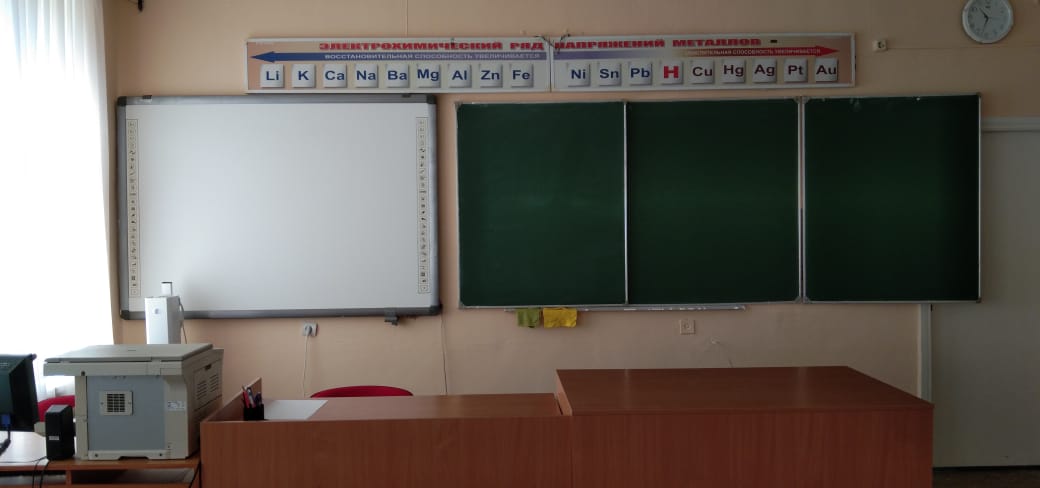 Наблюдай –демонстрационное пространство (виртуальные и настоящие эксперименты)
Вторая функциональная зона
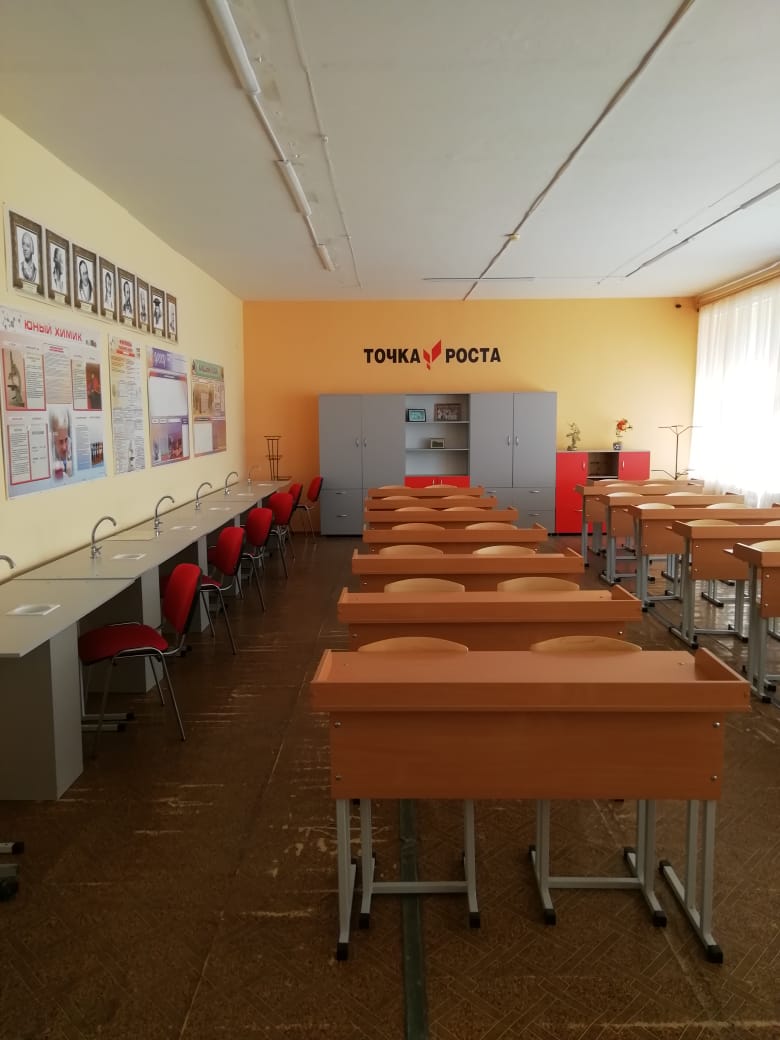 Исследуй – пространство учебного эксперимента
Индивидуальный набор
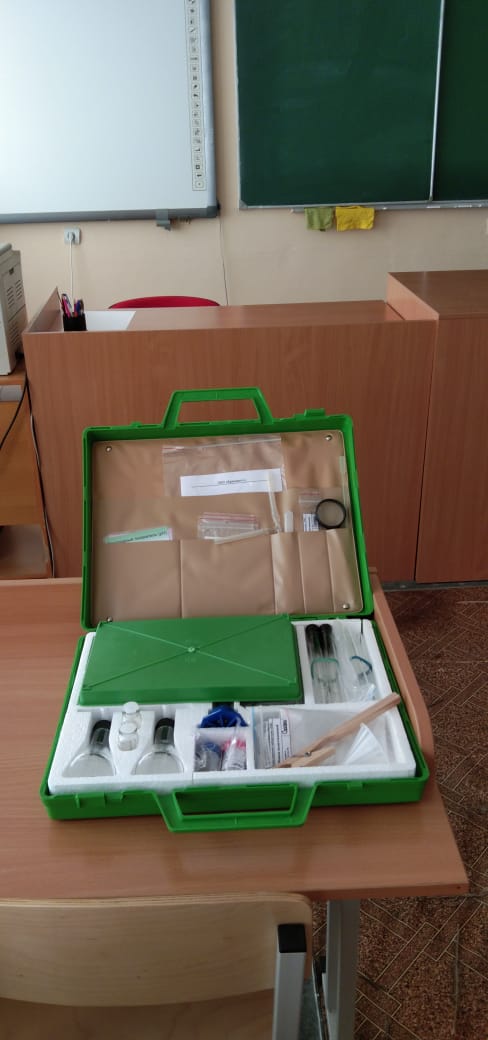 Экология 
Химия
Биология
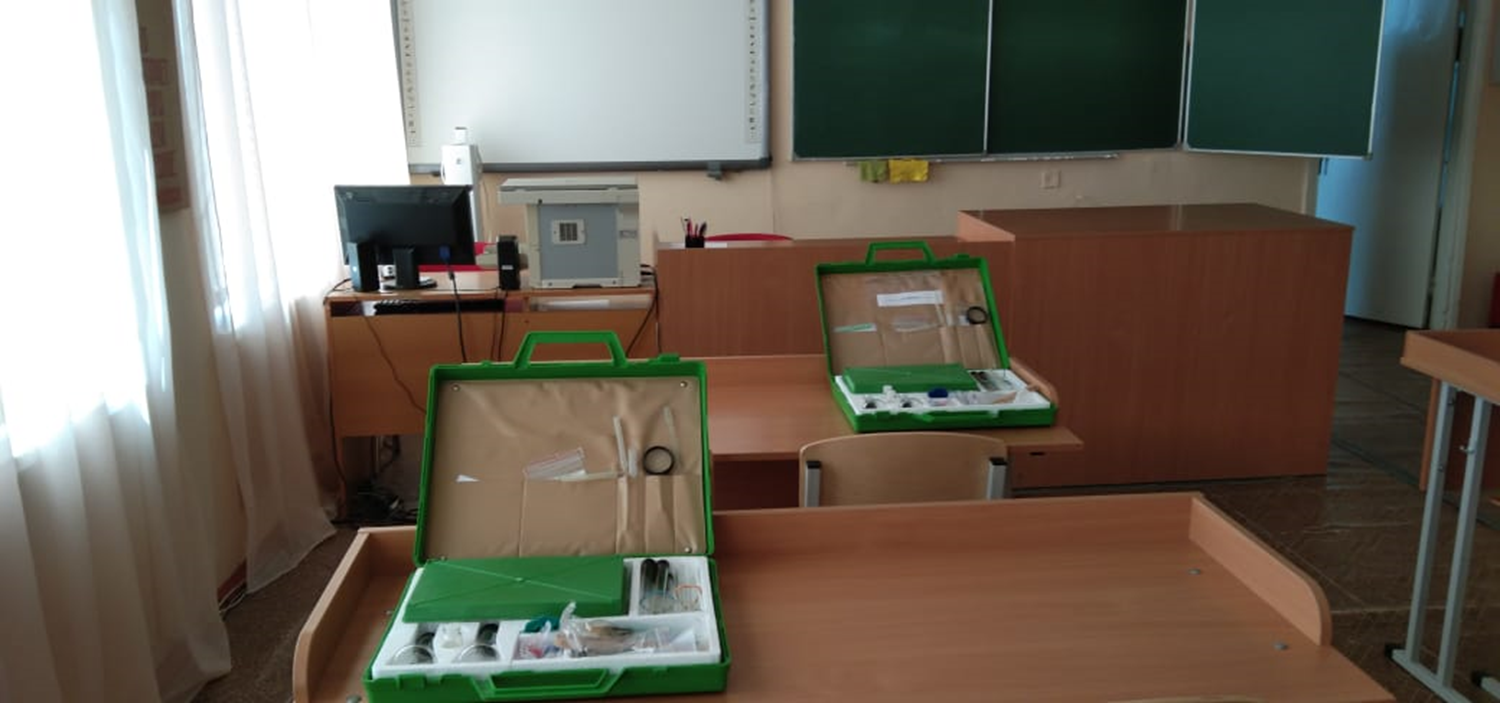 Третья функциональная зона
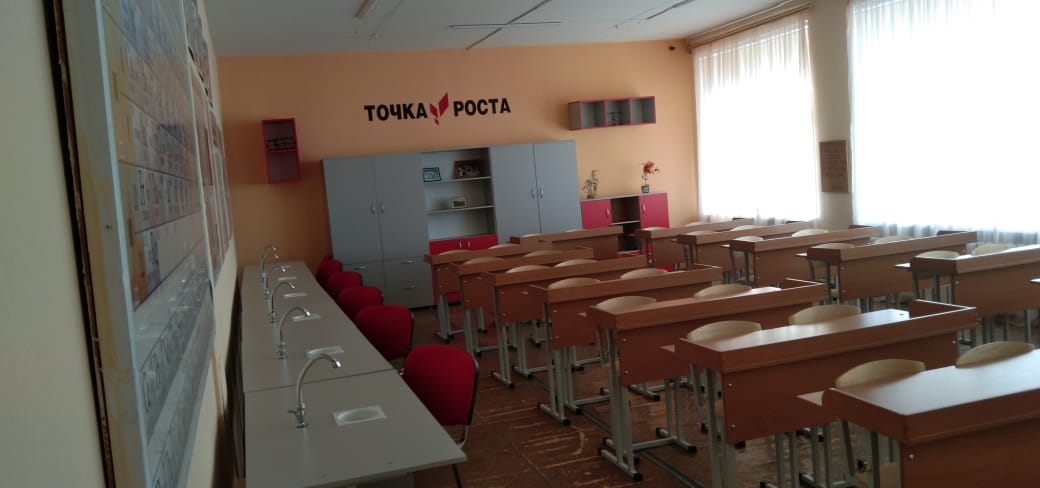 Открывай – пространство  самостоятельной работы и цифровой обработки данных
Датчик температуры
Датчик измеряет температуру различных растворов и твердых материалов. Датчик оснащен выносным и герметичным температурным зондом, устойчивым к лабораторным реагентам.
Определение pH раствора.
Датчик измеряет водородный показатель pH в исследуемых растворах.
Датчик электропроводимости
Датчик измеряет электропроводимость различных растворов.
Датчик концентрации ионов
Датчик измеряет концентрацию ионов в растворе.